(De sublieme eenvoud van) RelativiteitEen visuele inleiding
Bart Rijkenberg
BarlaeusGymnasium Amsterdam
Bart Rijkenberg Relativiteit Woudschoten 2010
12-12-2010
1
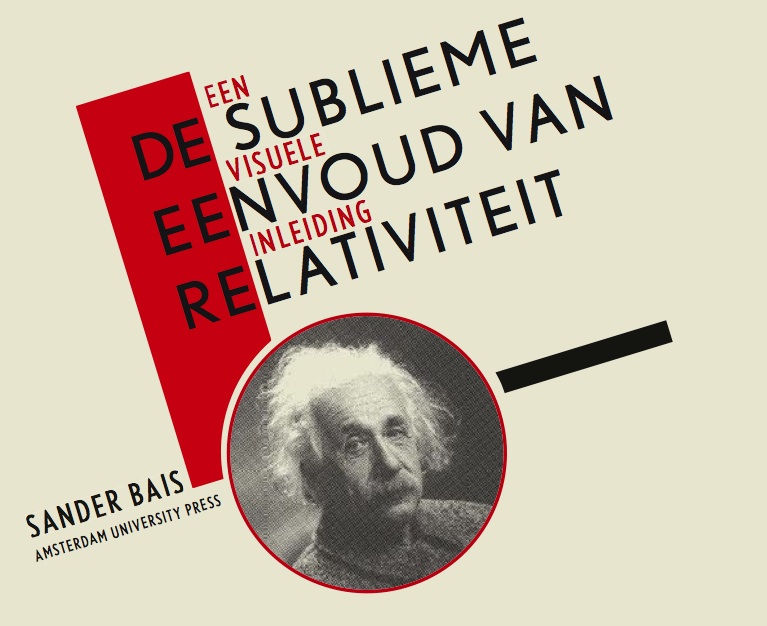 12-12-2010
Bart Rijkenberg Relativiteit Woudschoten 2010
2
Zur Elektrodynamik bewegter Körper
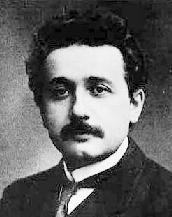 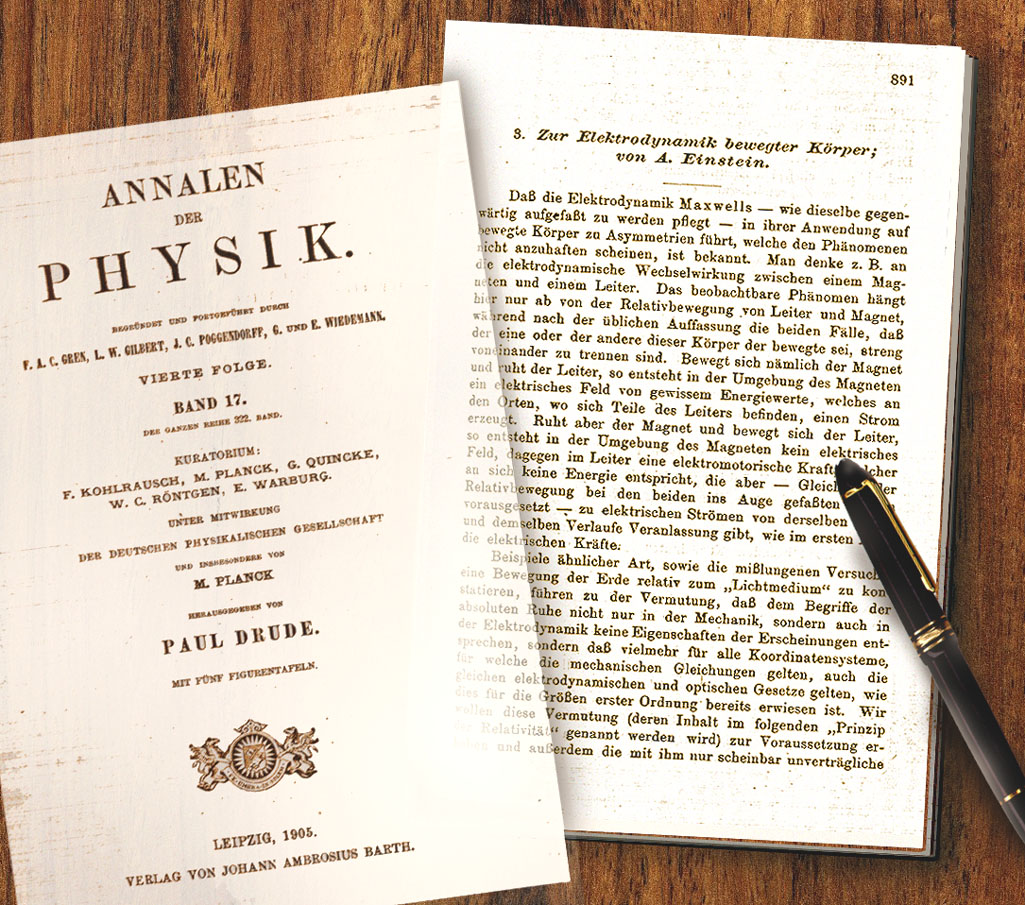 2
E = mc
12-12-2010
Bart Rijkenberg Relativiteit Woudschoten 2010
3
Het Wunderjahr 1905
Verklaring Brownse beweging
Bewijs van het corpusculaire karakter van materie
Verklaring fotoelectrisch effect
Eerste gebruik van de quantisatie van energie na Planck
Speciale relativiteitstheorie
12-12-2010
Bart Rijkenberg Relativiteit Woudschoten 2010
4
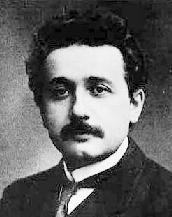 1904 Aanstelling patentbureau in Zürich
Houdt zich daar o.a. bezig met patenten voor elektrische klokken
Nationaal Spoorwegennet werd opgezet (start 1902)
Er ontstond behoefte aan één, nationale tijd: de klokken werden gesynchroniseerd
Blijven die gelijk lopen tijdens een (trein)reis ??
12-12-2010
Bart Rijkenberg Relativiteit Woudschoten 2010
5
Relativiteit van Galileï
Sluit jezelf op … in de hoofdkajuit benedendeks van een groot schip….
Neem een grote kom water met enkele vissen erin. … Als het schip stilligt … zwemmen de vissen zonder voorkeur in alle richtingen….
Nadat je dit nauwkeurig hebt bestudeerd … laat dan het schip voortgaan met een willekeurige constante snelheid. …
Je zult geen verschil merken … noch zou je kunnen zeggen of het schip beweegt of niet.
                                                   Galileo Galileï
12-12-2010
Bart Rijkenberg Relativiteit Woudschoten 2010
6
Johannes Keppler (1571 – 1630)
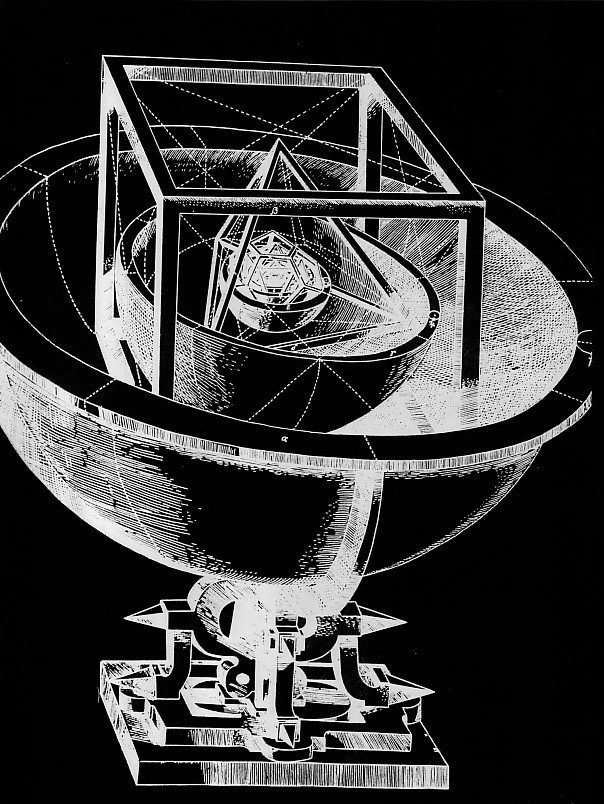 I.   Elliptische banen (1609)
II.   Perkenwet (1609)
      dA       
         dt 

III.  Perioderelatie (1619)
= Constant
T2 = const. a3
12-12-2010
Bart Rijkenberg Relativiteit Woudschoten 2010
7
Isaac Newton (1642 – 1727)
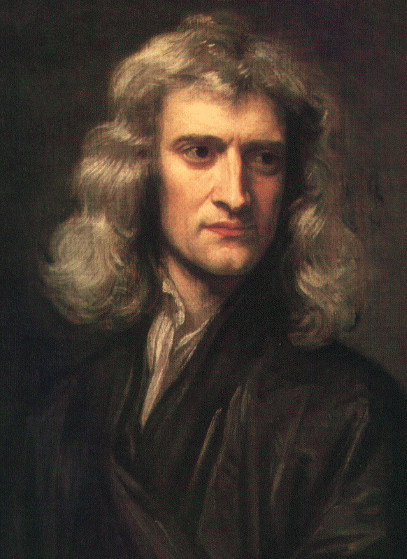 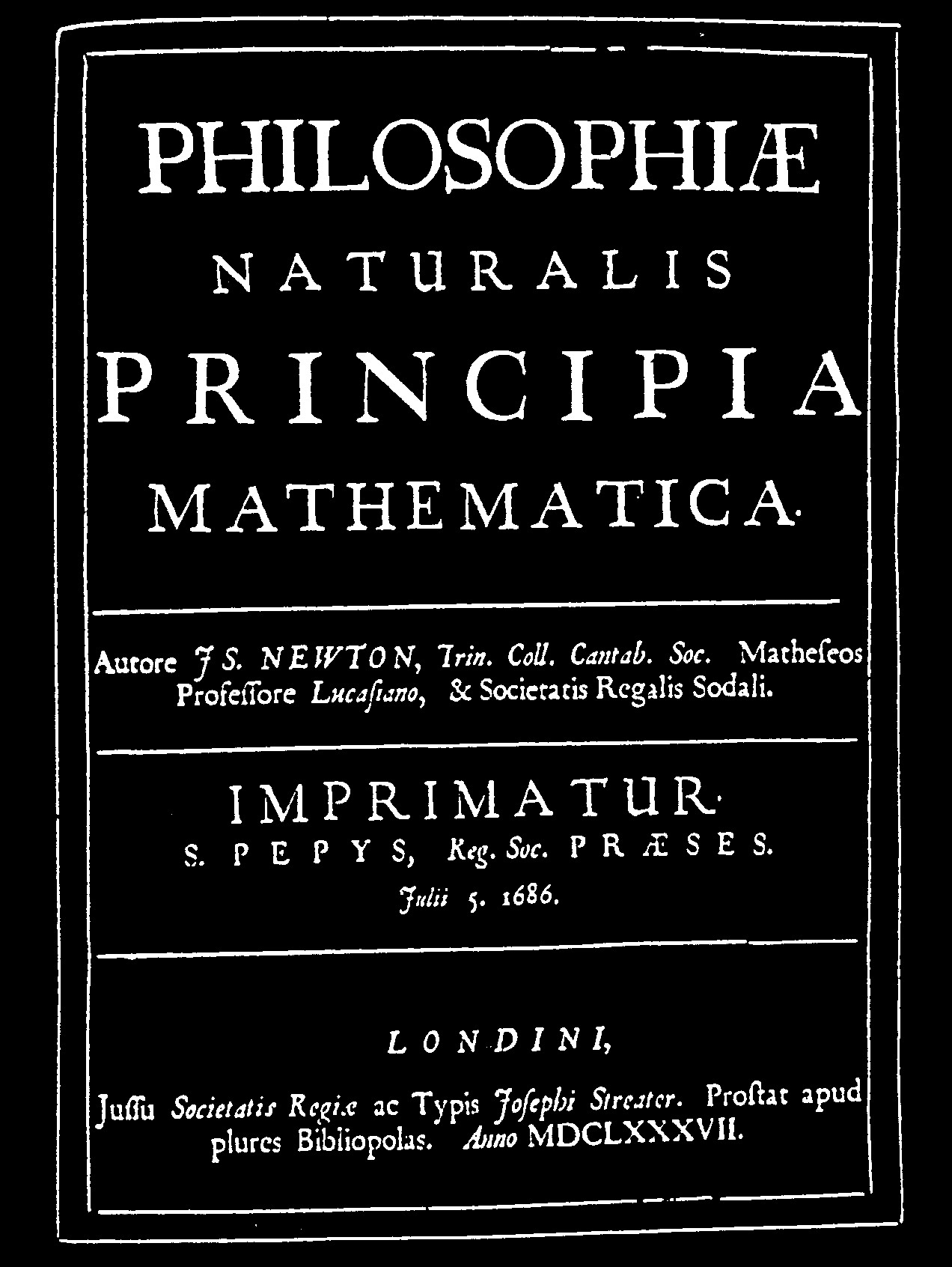 12-12-2010
Bart Rijkenberg Relativiteit Woudschoten 2010
8
De wetten van Newton
impuls  
                                               
				krachtwet

				actie = -reactie

De zwaartekrachtswet:
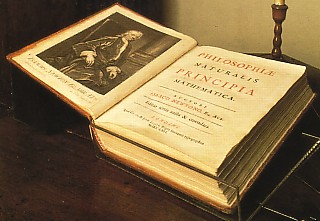 12-12-2010
Bart Rijkenberg Relativiteit Woudschoten 2010
9
Albert Einstein - Relativiteit
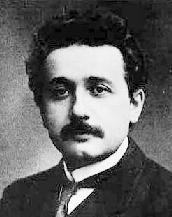 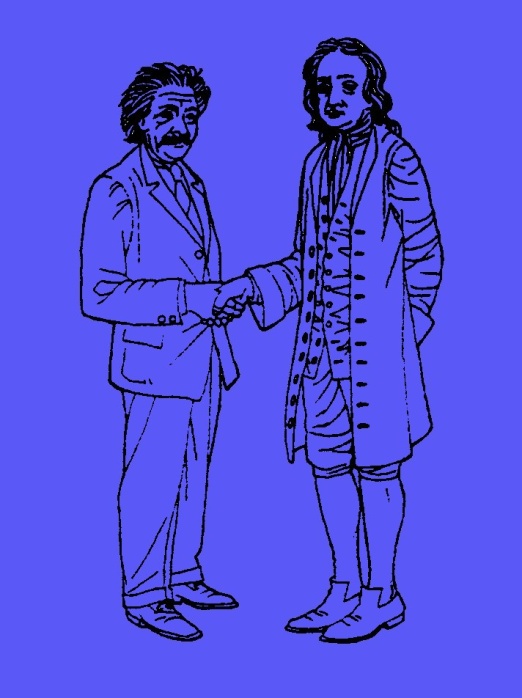 12-12-2010
Bart Rijkenberg Relativiteit Woudschoten 2010
10
Inhoud
De postulaten
Ruimtetijddiagram
Gelijkzetten van klokken en de relativiteit van gelijktijdigheid
Optellen van snelheden
Tijddilatatie
Tweelingparadox
12-12-2010
Bart Rijkenberg Relativiteit Woudschoten 2010
11
Postulaten speciale relativiteit
Voor alle waarnemers die met een constante snelheid ten opzichte van elkaar bewegen geldt dat:
De natuurwetten dezelfde vorm aannemen. (relativiteitsbeginsel)
De lichtsnelheid in vacuüm dezelfde waarde heeft.  (c=300.000km/sec)
12-12-2010
Bart Rijkenberg Relativiteit Woudschoten 2010
12
Ruimtetijd
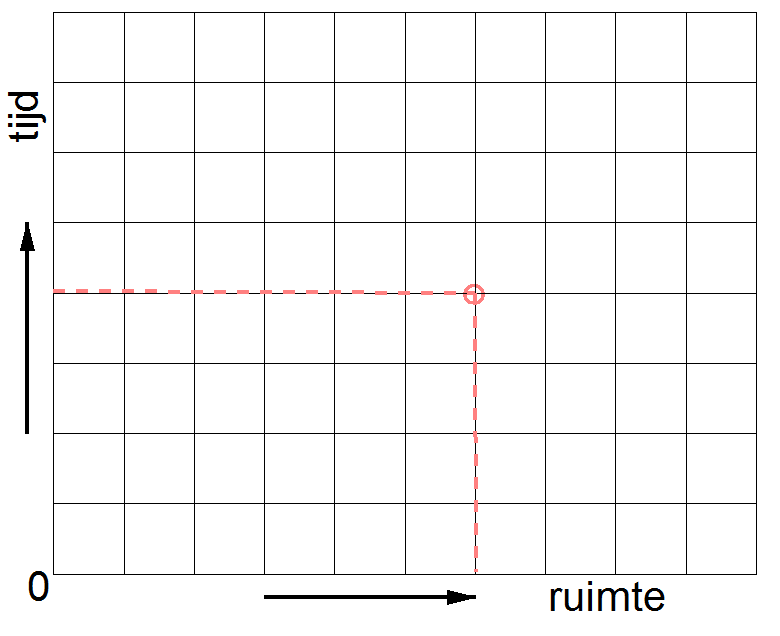 gebeurtenis
12-12-2010
Bart Rijkenberg Relativiteit Woudschoten 2010
13
De schaal van ruimtetijd
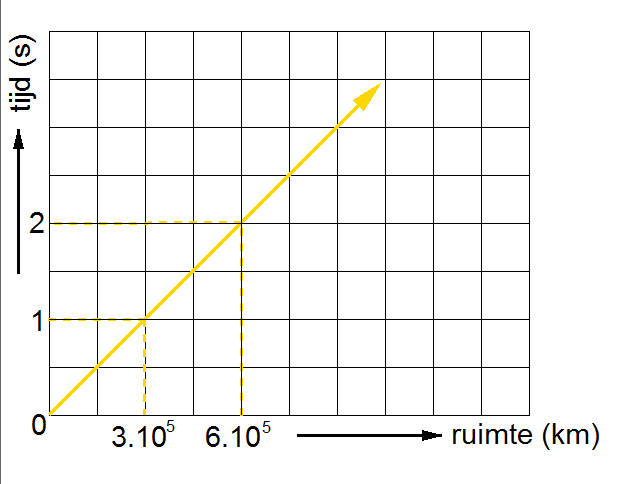 v = c
12-12-2010
Bart Rijkenberg Relativiteit Woudschoten 2010
14
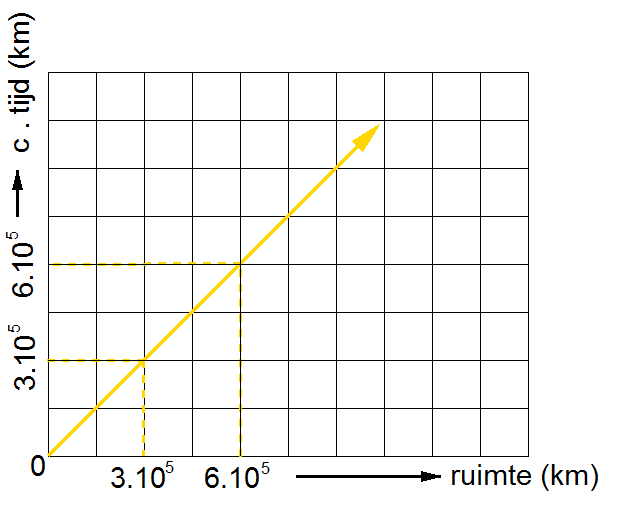 v = c
12-12-2010
Bart Rijkenberg Relativiteit Woudschoten 2010
15
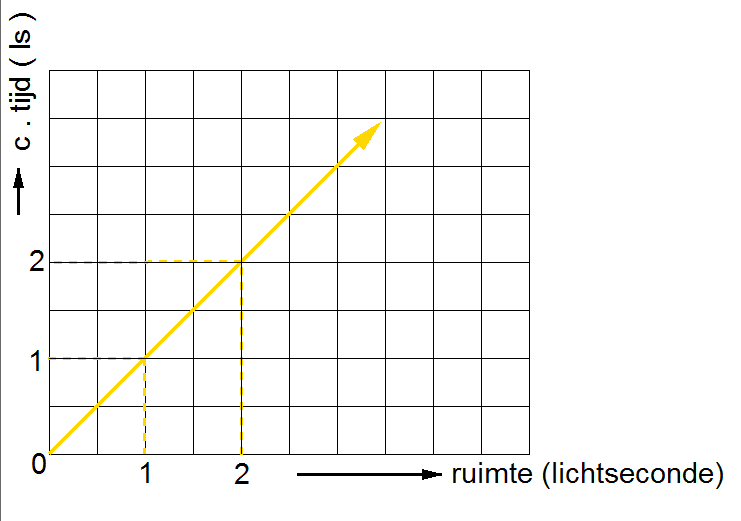 v = c
12-12-2010
Bart Rijkenberg Relativiteit Woudschoten 2010
16
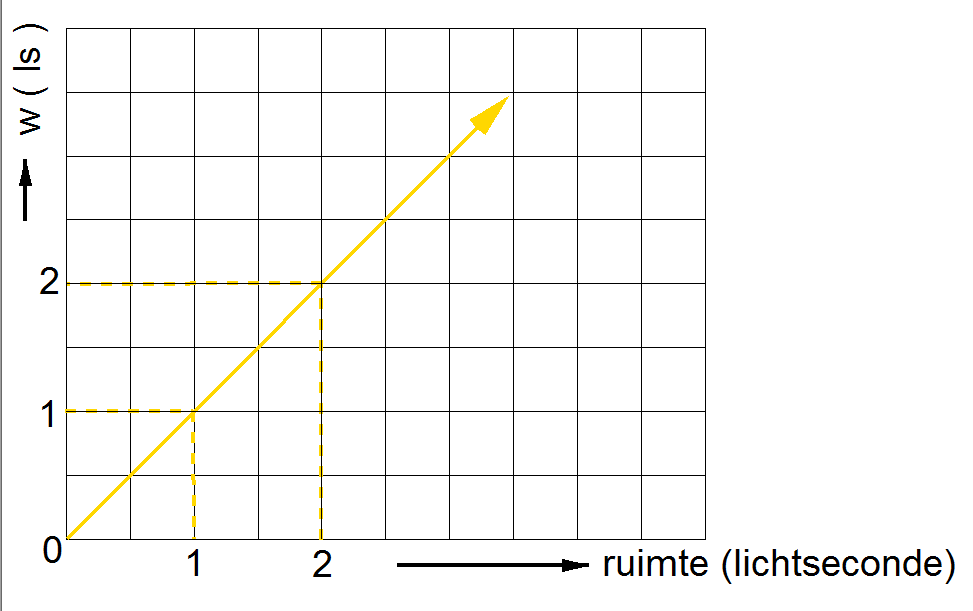 v = c
12-12-2010
Bart Rijkenberg Relativiteit Woudschoten 2010
17
Ruimtetijddiagram - wereldlijnen
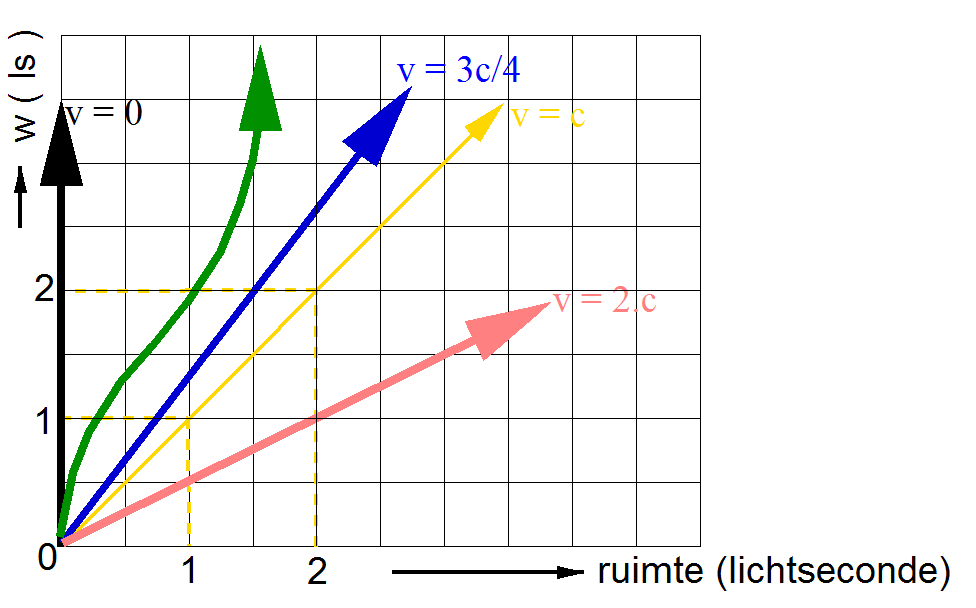 12-12-2010
Bart Rijkenberg Relativiteit Woudschoten 2010
18
Een fysisch experiment:klokken gelijkzetten
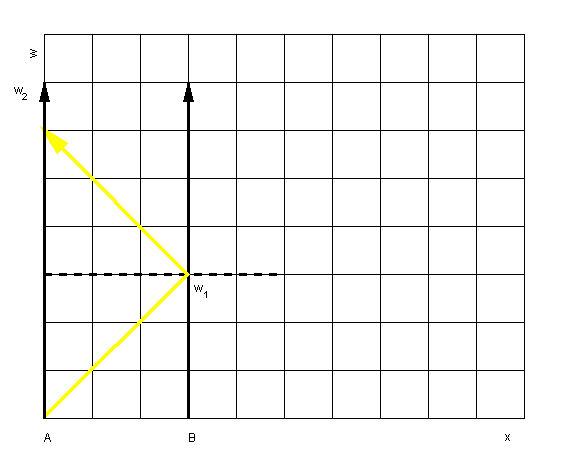 12-12-2010
Bart Rijkenberg Relativiteit Woudschoten 2010
19
Klokken gelijk zetten
w
12h4s
12h4s
t1+6
=12h3s
12h3s
12h
t1
x
12-12-2010
Bart Rijkenberg Relativiteit Woudschoten 2010
20
Klokken gelijkzetten in een rijdende trein
Gelijktijdigheid is relatief
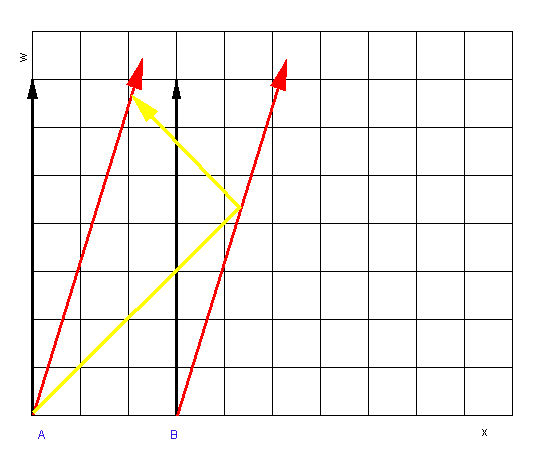 12-12-2010
Bart Rijkenberg Relativiteit Woudschoten 2010
21
Een nieuw assenstelsel
w-as (x=0)
x’=0
w’-as
w’=0
x’-as
gelijktijdigheidslijn
x-as (w=0)
12-12-2010
Bart Rijkenberg Relativiteit Woudschoten 2010
22
Snelheden optellen
12-12-2010
Bart Rijkenberg Relativiteit Woudschoten 2010
23
Snelheden optellen volgens Newton
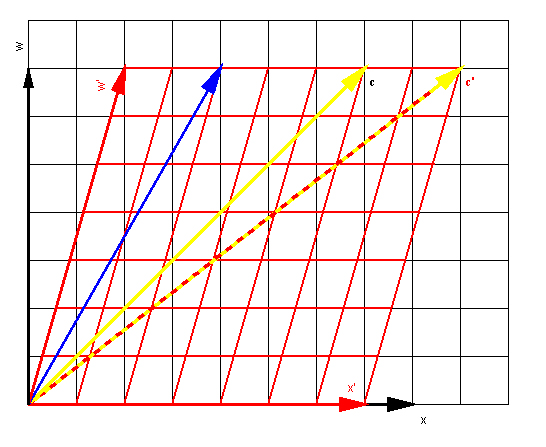 c + (2/7)c = (9/7)c
12-12-2010
Bart Rijkenberg Relativiteit Woudschoten 2010
24
En volgens Einstein …
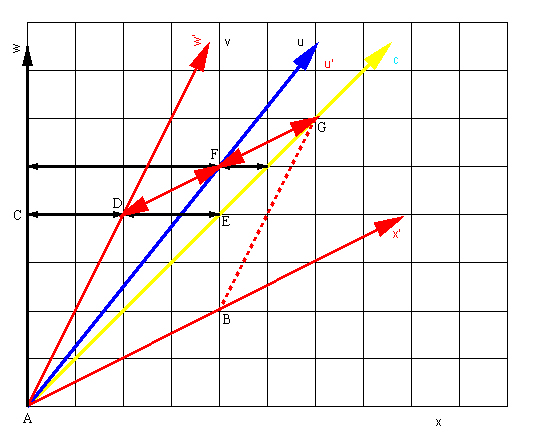 c/2 + c/2 < c
12-12-2010
Bart Rijkenberg Relativiteit Woudschoten 2010
25
c/2 + c/2 = 0,8.c
w
w’
c/2 + c/2 = 0,8.c
x’
x
12-12-2010
Bart Rijkenberg Relativiteit Woudschoten 2010
26
Optelformule voor snelheden
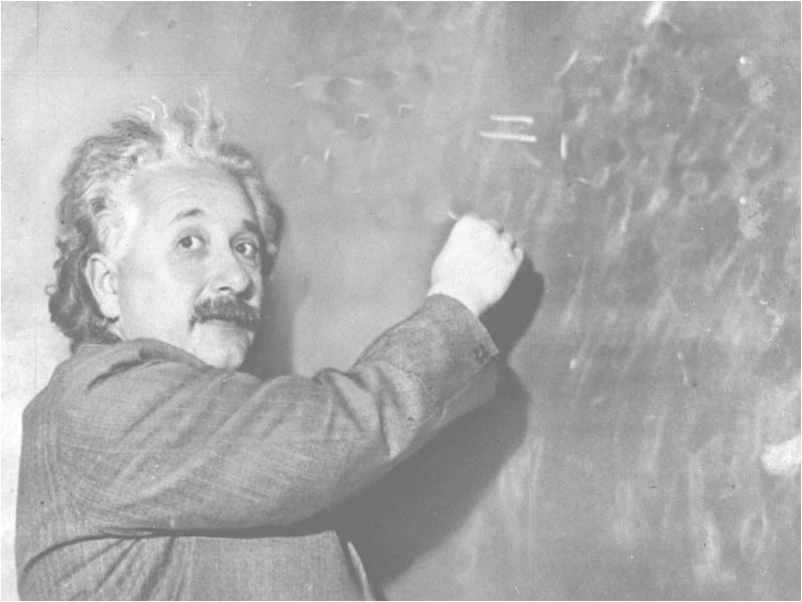 12-12-2010
Bart Rijkenberg Relativiteit Woudschoten 2010
27
Tijdrek – herschaling w-as
w
w’
x’
x
12-12-2010
Bart Rijkenberg Relativiteit Woudschoten 2010
28
Tijdrek – herschaling w-as
In het zwarte stelsel zijn de tijdstippen a en b gelijktijdig.
In het rode stelsel zijn b en c gelijktijdig.
w
w’
In het zwarte stelsel is c<b : de klok wijst in b in het rode stelsel minder aan dan de klok in het zwarte stelsel.
b
a
x’
c
De stilstaande waarnemer ziet de bewegende klok langzamer lopen dan zijn eigen klok.
x
12-12-2010
Bart Rijkenberg Relativiteit Woudschoten 2010
29
Tijdrek – herschaling w-as
w
Dt’<Dt: de rode tijdas is dus uitgerekt t.o.v. de zwarte.
w’
b
a
x
12-12-2010
Bart Rijkenberg Relativiteit Woudschoten 2010
30
Tijdrek
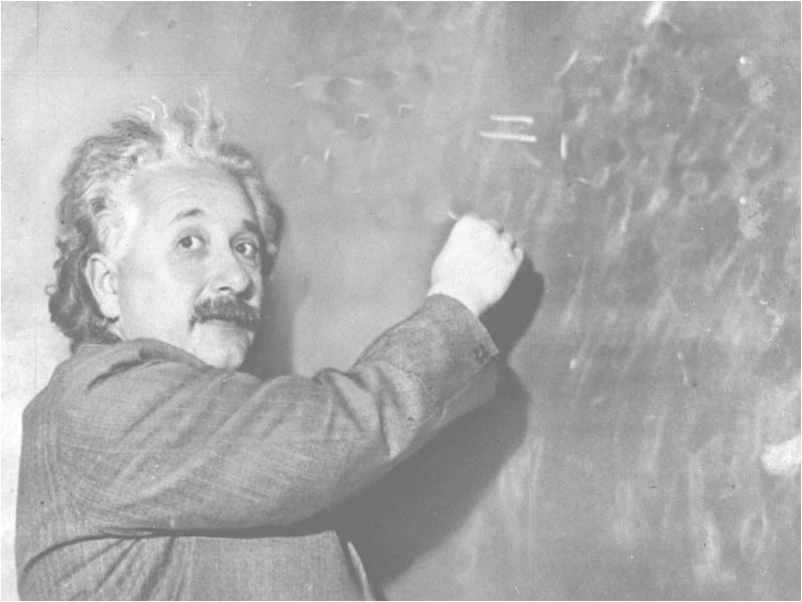 12-12-2010
Bart Rijkenberg Relativiteit Woudschoten 2010
31
Gelijke rechten
De stilstaande waarnemer ziet de bewegende klok langzamer lopen dan zijn eigen klok.
En hoe snel ziet de waarneemster in het rode stelsel de klok in het zwarte stelsel lopen?
Volgens het relativiteitsbeginsel MOET zij de klok in het zwarte stelsel langzamer zien lopen dan haar eigen klok.
Zou het dan niet mogelijk zijn om een logische tegenspraak te bedenken?

In de trant van….
12-12-2010
Bart Rijkenberg Relativiteit Woudschoten 2010
32
De tweelingparadox
w
x
12-12-2010
Bart Rijkenberg Relativiteit Woudschoten 2010
33
De tweelingparadox
w
x
12-12-2010
Bart Rijkenberg Relativiteit Woudschoten 2010
34
Vragen
Het heelal dijt uit; 2 sterrenstelses bewegen bij ons vandaag met tegengesteld gerichte snelheden van 2/3 c, gemeten t.o.v. ons.

Kan het licht van het ene stelsel ooit het andere bereiken?
12-12-2010
Bart Rijkenberg Relativiteit Woudschoten 2010
35
Stel dat je op een perron staat waar een trein langs rijdt. Als het midden van de trein pal voor jou is, slaan twee bliksems tegelijk in, in de voorkant en de achterkant van de trein. De trein beweegt naar rechts.
Zal jij die bliksems tegelijk waarnemen?
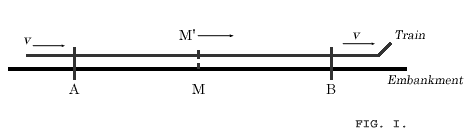 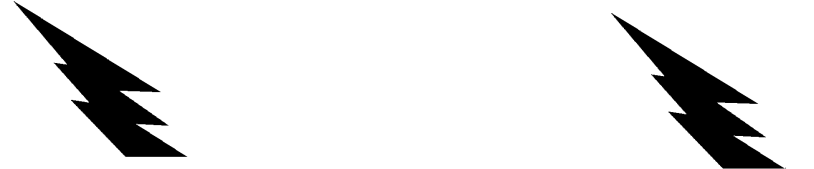 Geldt dat ook voor een reiziger die zich precies midden in de trein bevindt? Om dit te achterhalen teken je de wereldlijnen van de voorkant, het midden en de achterkant van de trein, en van de bliksemflitsen.
Verklaar nu dat de treinreiziger de flitsen niet tegelijkertijd waarneemt, hoewel beide lichtsignalen een halve treinlengte met gelijke snelheid onderweg zijn.
w
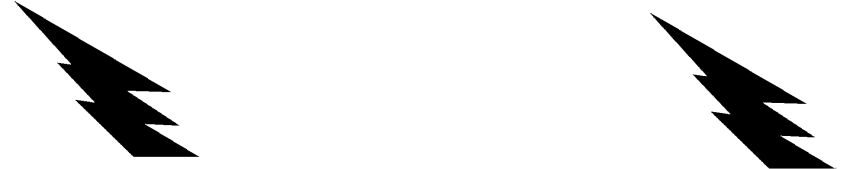 x
12-12-2010
Bart Rijkenberg Relativiteit Woudschoten 2010
37
Internetadressen
Lesmateriaal: Relativiteit, pdf bestand = leerboek met vraagstukken
Tekentool Rob Ouwerkerk
http://www.nieuwenatuurkunde.nl/
http://www.nieuwenatuurkunde.nl/disclaimer/46
b.rijkenberg@barlaeus.nl/
12-12-2010
Bart Rijkenberg Relativiteit Woudschoten 2010
38
Componenten
12-12-2010
Bart Rijkenberg Relativiteit Woudschoten 2010
39
De optelformule voor snelheden
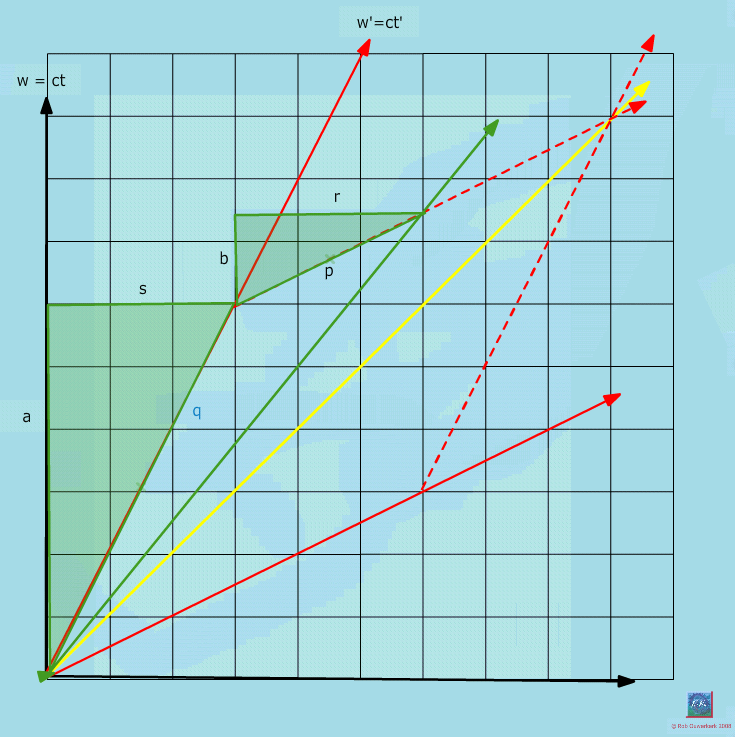 Voor de gezochte snelheid u geldt:
u/c = (r+s)/(a+b)
Op grond van gelijkvormigheid:
r/a = b/s = p/q
p is de verplaatsing in het stelsel van de trein = u’t’ ; q =ct’
p/q = u’/c
Hiermee: r = u’a/c en b = u’s/c
Uit s = vt en a = ct volgt s = va/c
Invullen: u/c=(u’a/c+va/c)/(a+u’va/c2)
Ofwel: u = (u’+v)/(1+u’v/c2)
12-12-2010
Bart Rijkenberg Relativiteit Woudschoten 2010
40
Tijduitrekking
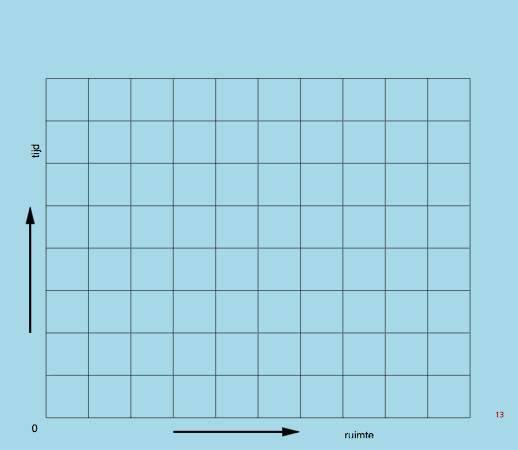 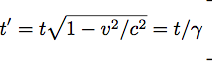 t = t’ = 2t*
AB/AO = vt/ct = 
=> AB= ct
t=t’
t’=t*
A
AF= ct-ct*
B
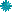 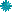 AB/AO=AF/AB = 
F
t*
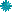 =>  = (ct-ct*)/(ct)
         = (t-t*)/(t)
t*=(1-2)t
 = 1/(1-2)
0
12-12-2010
Bart Rijkenberg Relativiteit Woudschoten 2010
41
Oversteken, bezien door zwarte en rode waarnemers
v=0,6 c  g = 5/4
trood = tzwart/ g = 5 / (5/4) = 4
5
4
4
5
tzwart = trood / g = 4 / (5/4) = 3,2
0
1,8
1,8
0                        0
0
0
0             0
0
12-12-2010
Bart Rijkenberg Relativiteit Woudschoten 2010
42